Diversity, Equity & Inclusion (DE&I) in the WorkplaceNAHR CHRO AcademyJune 2022
NAHR CHRO Academy XXI
Thursday June 9
Session 8
Four Dimensions To Your Journey As CHRO Driving DE&I Strategy
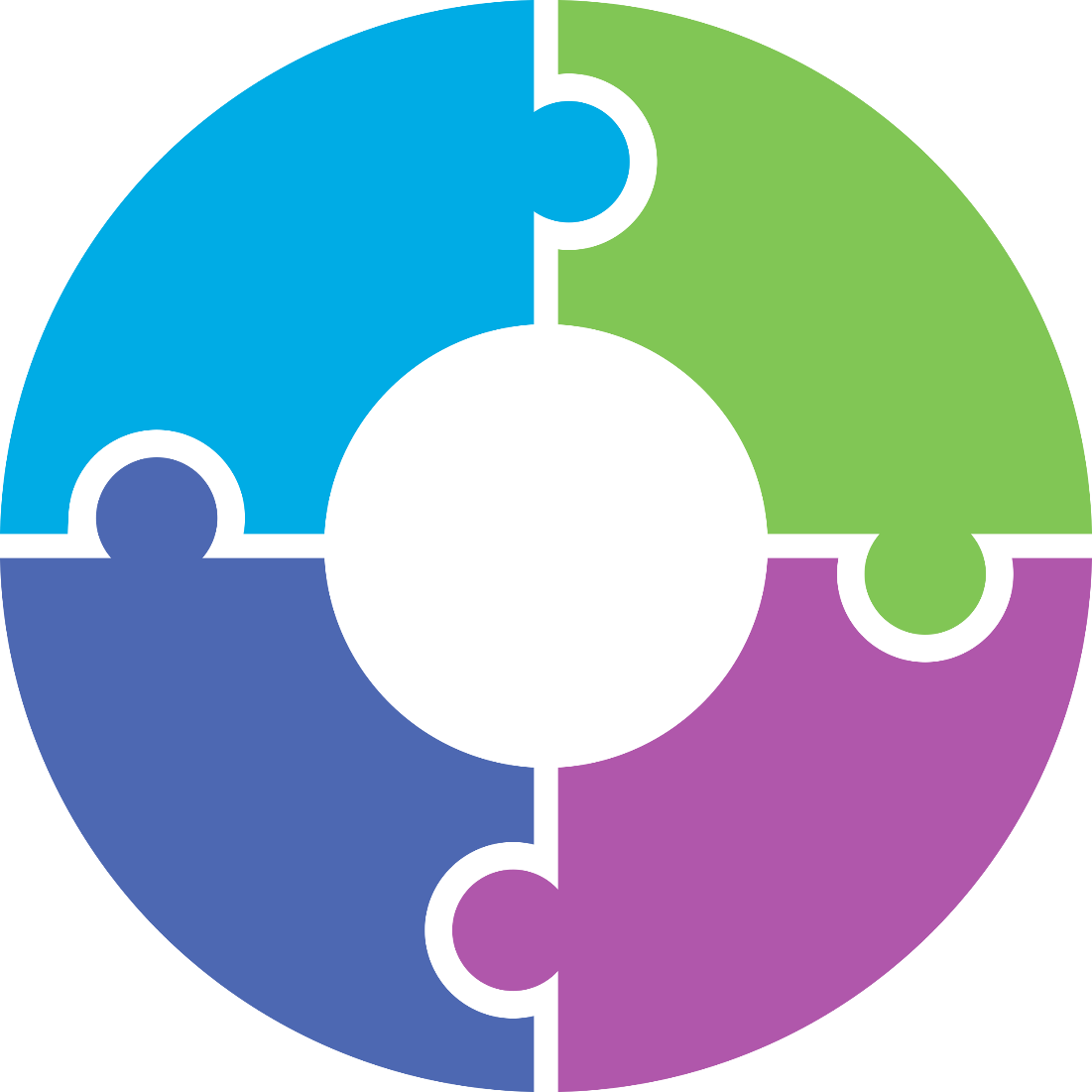 Team – Understand the Board & Senior Team
Personal – Understand Yourself
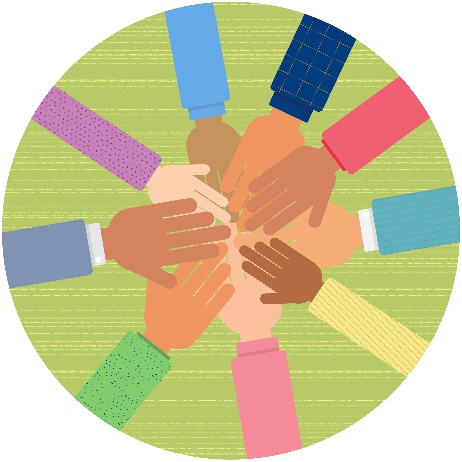 External – Understand External Brand &  Environment in Which Company Operates
Company – Understand the Business/Culture
2
2
Critical Stakeholders to Navigate
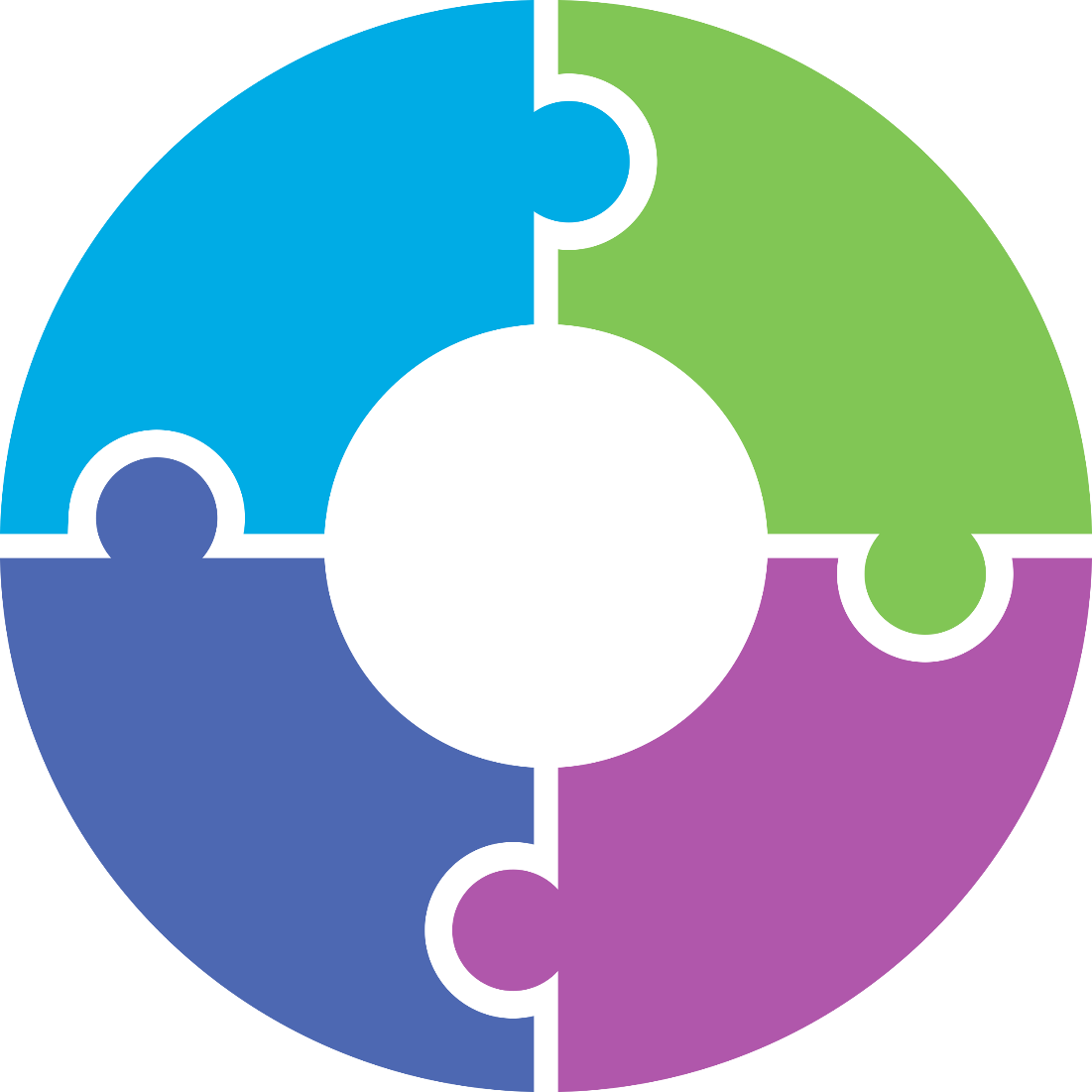 Employees
Clients/
Customers
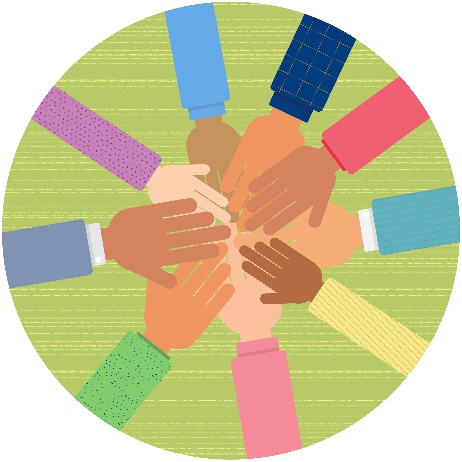 Shareholders/
Board
Regulators & 
Media
3
3
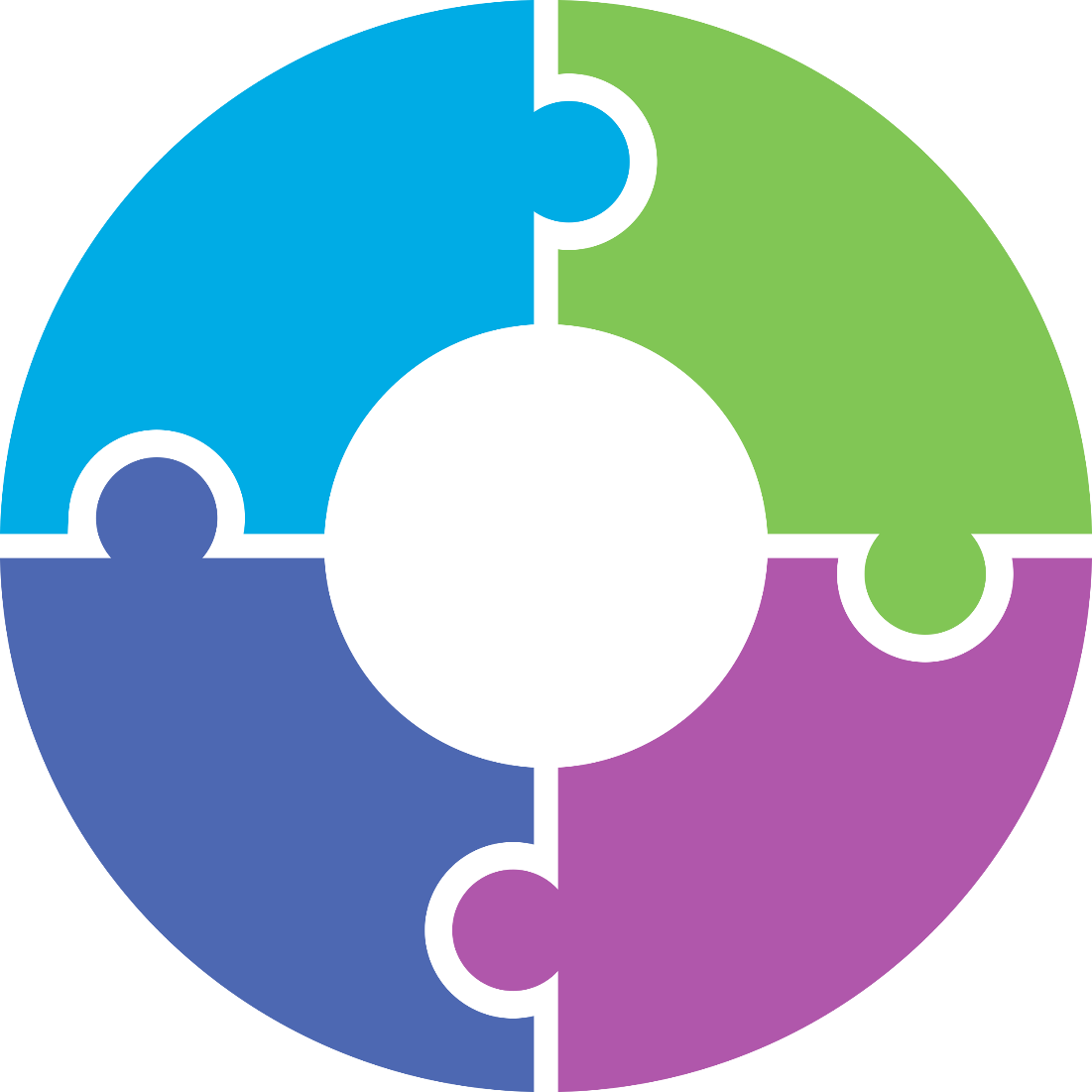 Embedding DE&I into the Culture
Communication and Education
Leaders as Role Models
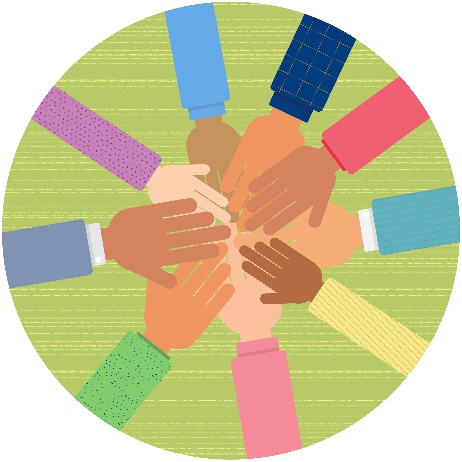 Integrated into All Talent & HR Touchpoints & Enabling Levers
Measurements
4
4
4
Video: Joyce Beatty grills Zuckerberg on Facebook's diversity & inclusion
Tuesday, February 2, 20XX
Sample Footer Text
5
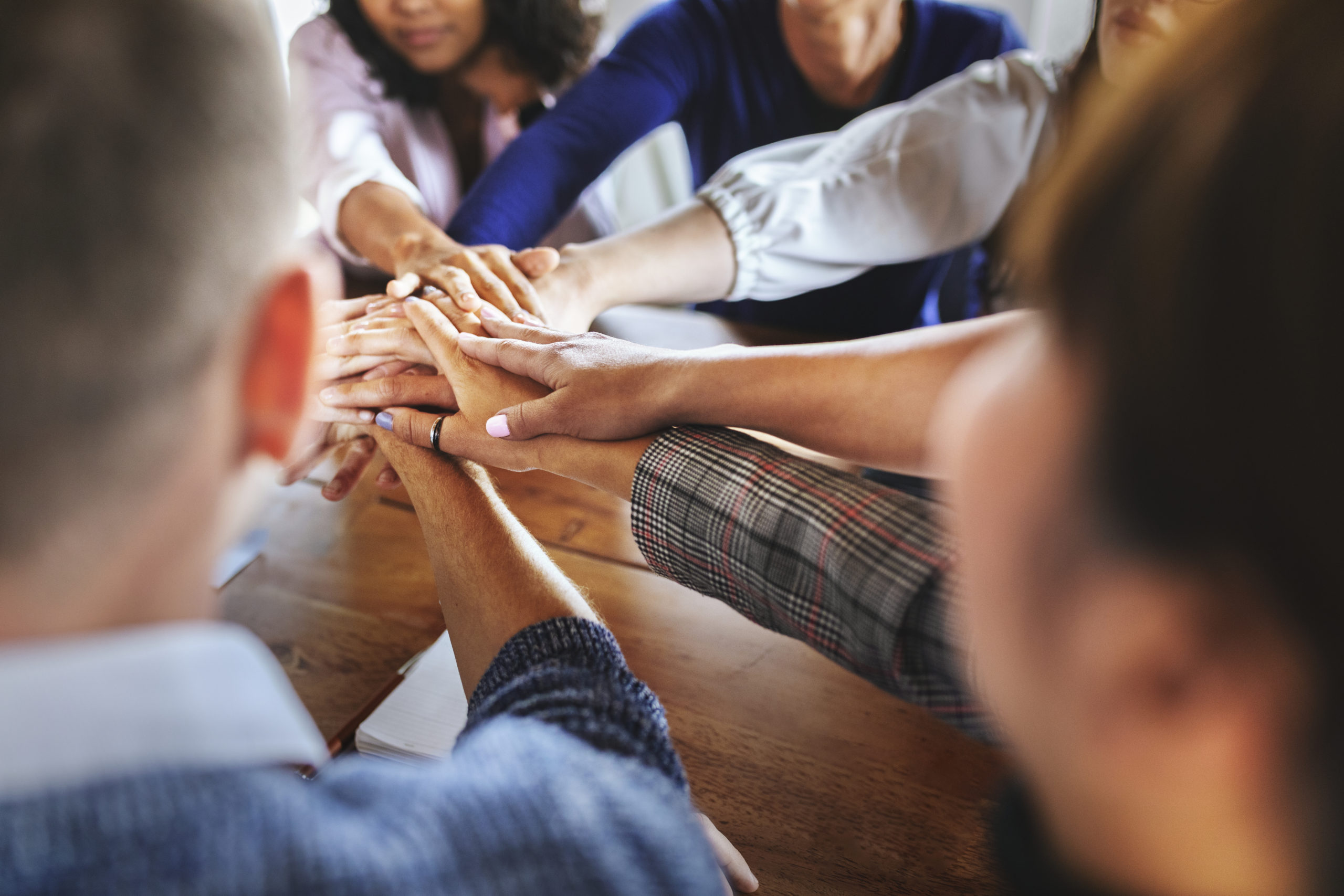 Role of CHRO as Change Leader for DEI
6
6
Four Critical DEI  Principles that must guide the CHRO
The CHRO must be aware and understand organizational data and the underlying reasons for workplace inequity and must ensure a call to action for HR and executive leadership members, including the Board of Directors.	
Ensure real and authentic conversation-discussions that result in visible change, not hollow language that clings to the status quo.	
Demonstrate courageous leadership to take the organization to a progressive place where it may not have historically gone and know that this will often be a lonely place.	
Ensure leaders are accountable for DEI at all levels of the organization.
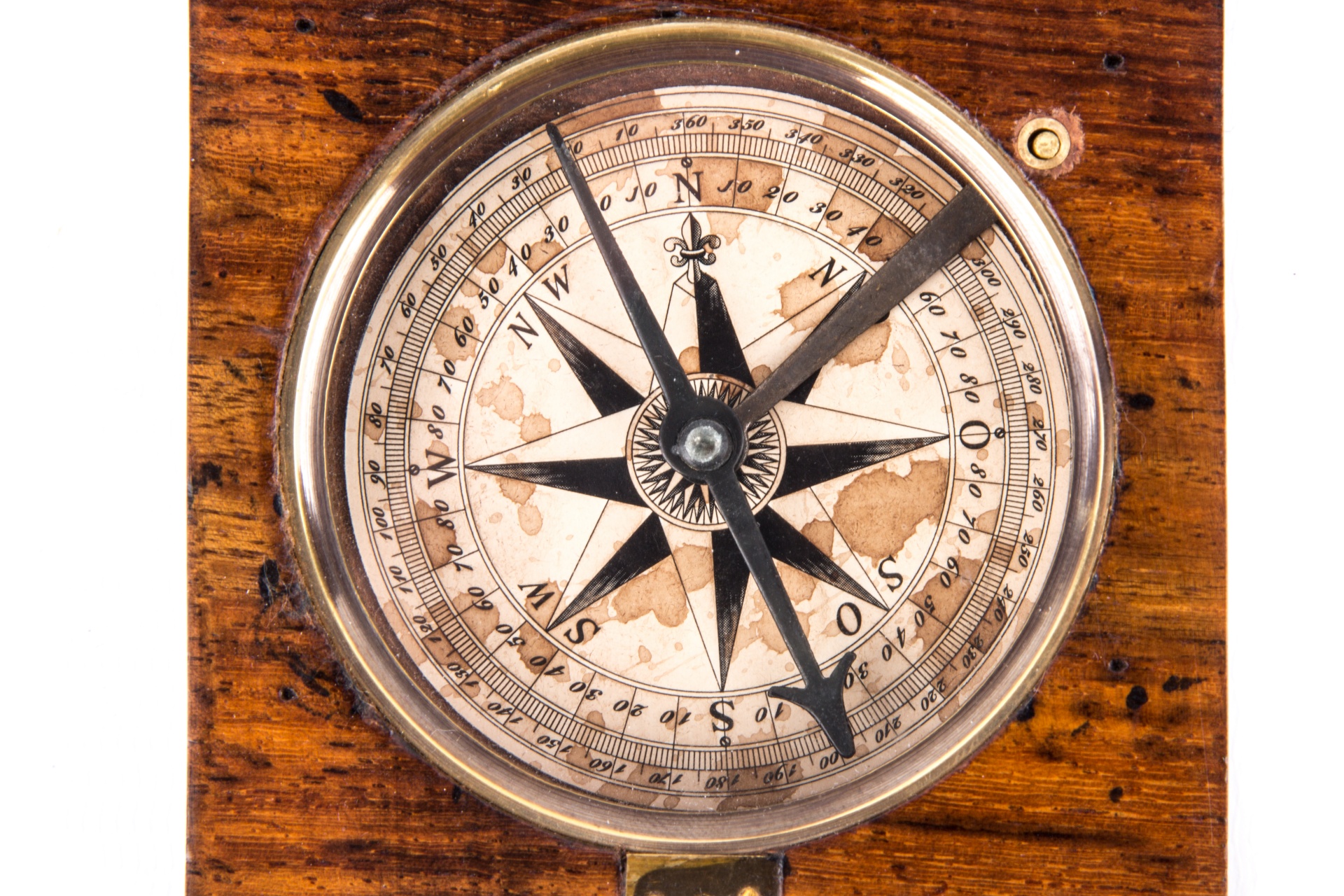 7
Why an Inclusive Culture Matters
Culture will eat strategy for lunch. There must be an intentional focus on your organizational culture to ensure it is inclusive. Hiring great talent without an inclusive culture will not yield long term sustainable results.
Recognition as a design can tell you a great deal because it feeds into so many parts of the organization ecosystem. When reviewing recognition data, insight like recognition volume by demographics and the associated value reveal inequities not measured in traditional HRIS data.
Be intentional about ensuring equity in your culture including promotion, hiring and succession.
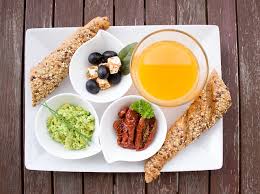 8
What gets measured, gets done…
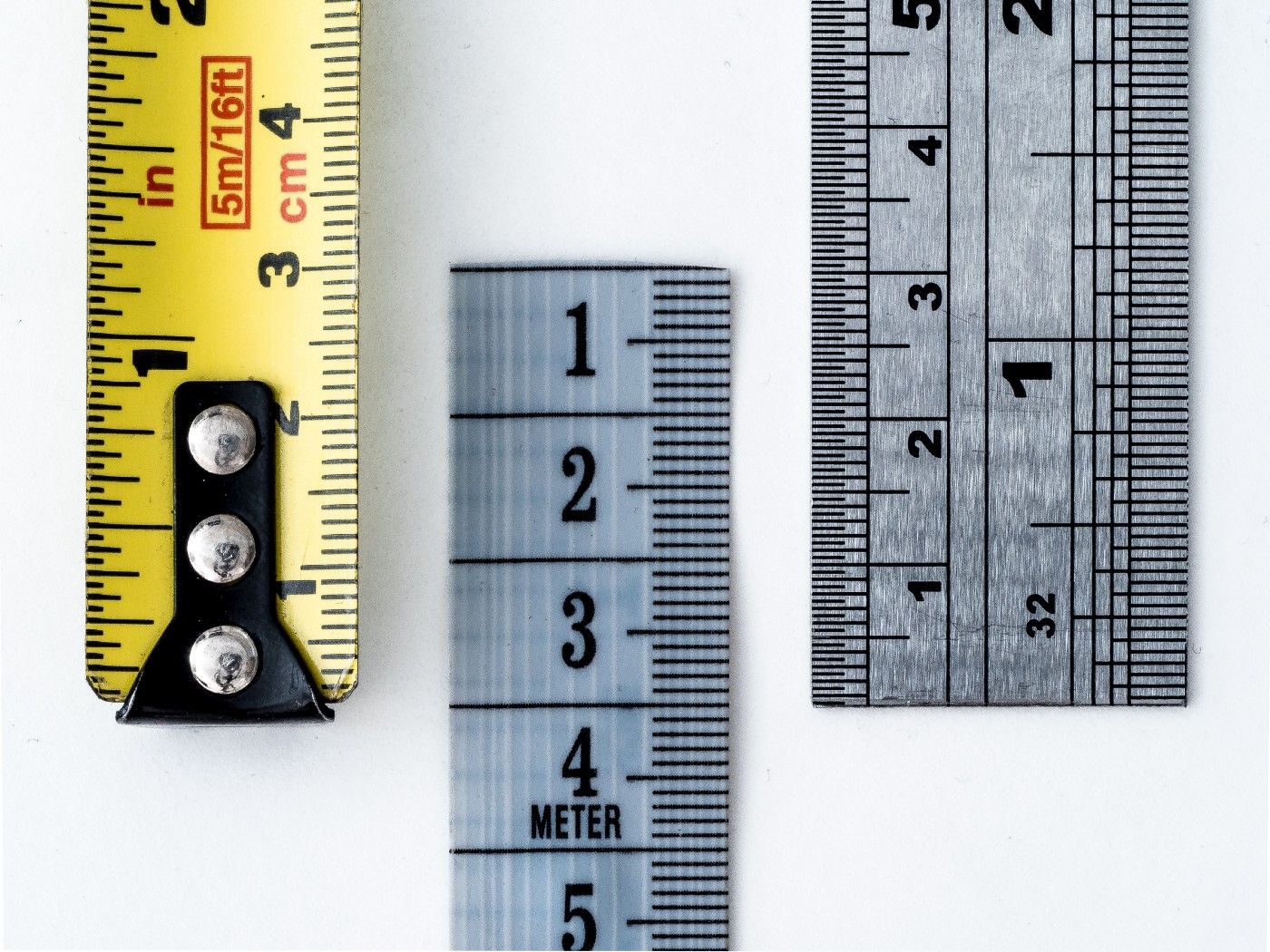 Ensure you have appropriate metrics to measure your success around DEI.
Including hiring, promotions, Diversity and Women in senior leadership roles, pay equity 
 Progressive companies link pay to achieving critical Inclusion and diversity outcomes and see it as a business imperative like other critical business priorities.
9
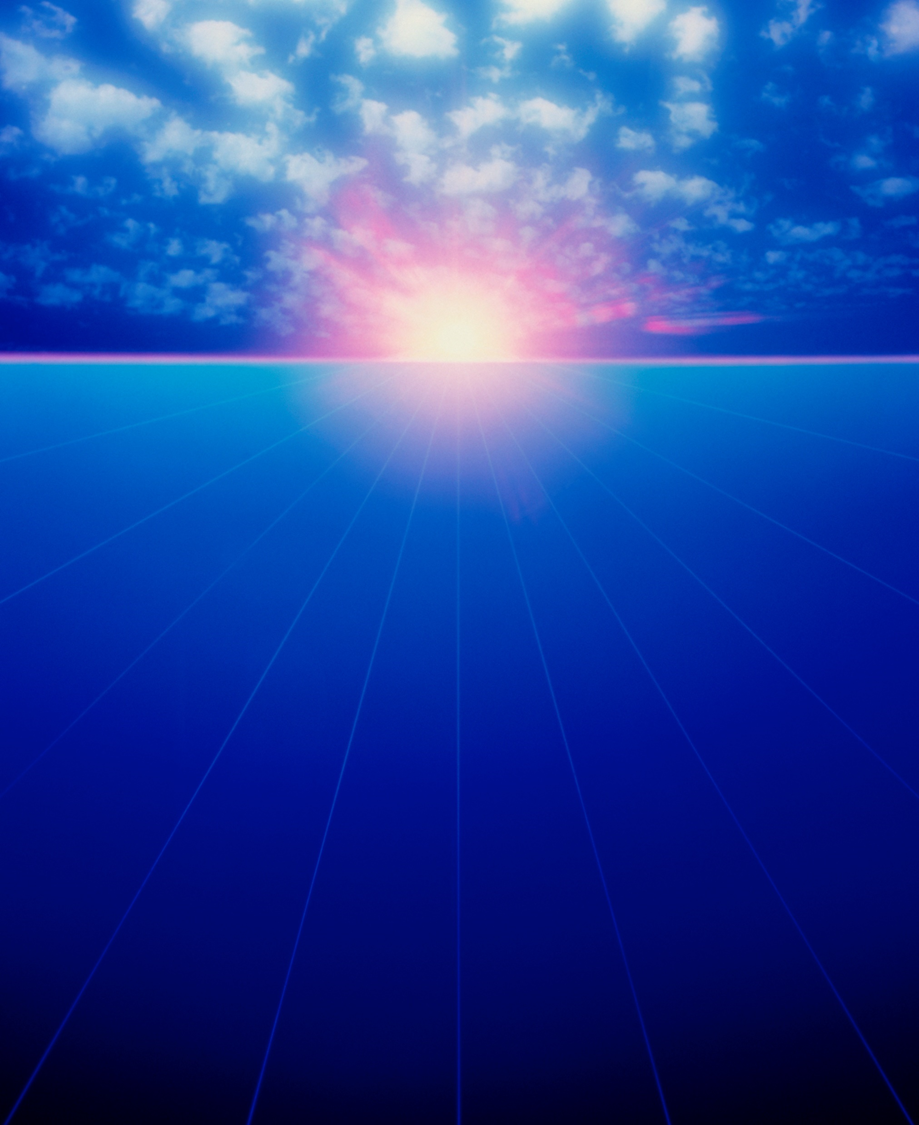 Things on the horizon to stay engaged and focused on
10
Demography
Expectations of Key Stakeholders
Transparency 
Increasingly divided political and social environment to navigate
What happens after Harvard/UNC cases
Heightened focus on racial inequality
Impact of the pandemic on culture and hybrid workforce from DEI perspective
What’s Changing: The Need for Social Intelligence
11
Potential Securities and Exchange Commission  Regulation
Will require more specific data vs previous “principles based” approach.
Will likely be four areas of specific data required:
Workforce Composition (including Contractors)
Total Employee Costs - comp, benefits, training
Turnover
Diversity
Move toward generally accepted HC measures, a la GAAP.
And we should only expect this to get broader …..
Pay equity, employee engagement, representation by level, etc.
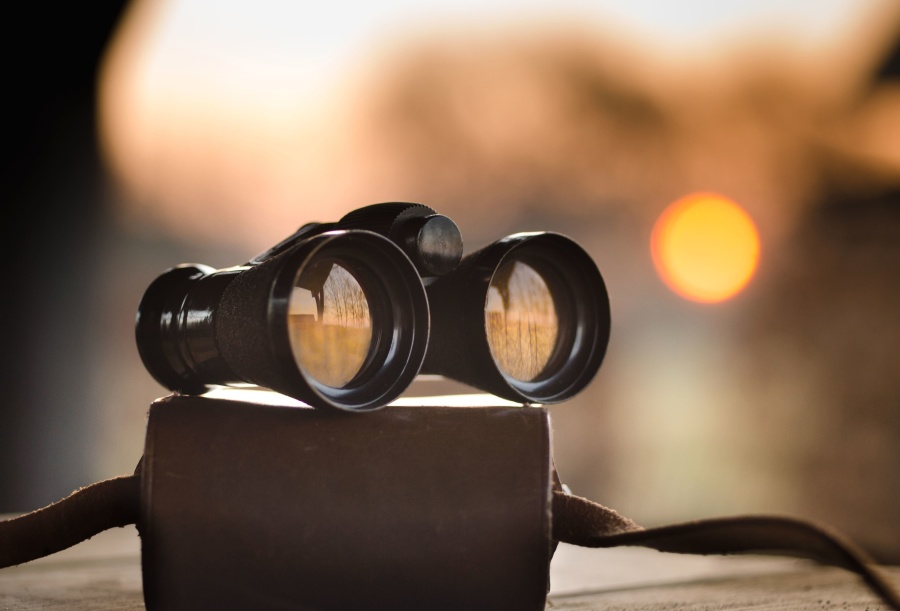 12
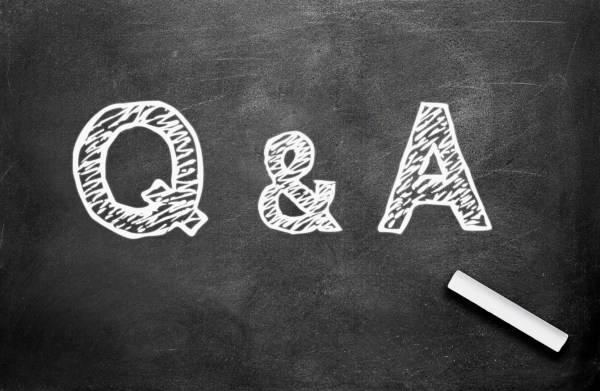 13